Learning Targets:
I can name most of my classmates. 
 I can name all of my classmates. 
 I can remember stuff from Beginning Photoe
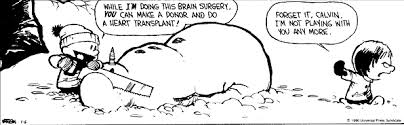 AdVanced ReCap…
What’d we learn in B&W PhoToe…
Hint: the answer ain’t “nuthin’ “
How did PhotOgraphicals develop?
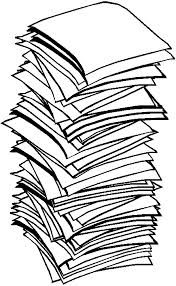 …with the invention of light sensitive paper…
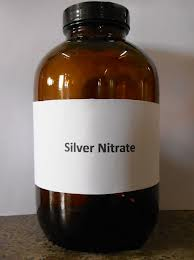 AdVanced ReCap…
Photo paper = photoGram crackers!...mmmmmmmm....
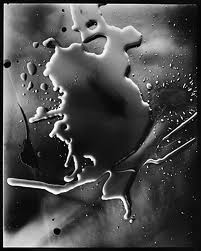 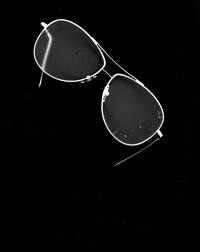 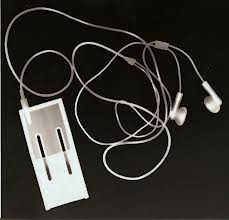 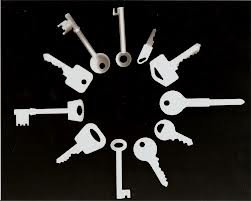 AdVanced ReCap…
The camera obscura…
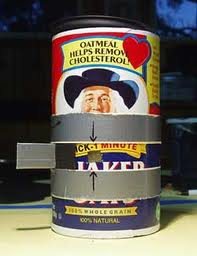 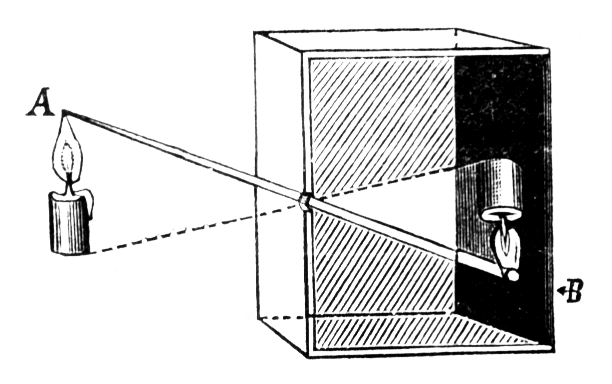 AdVanced ReCap…
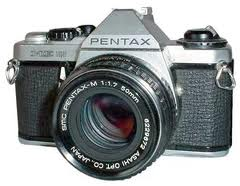 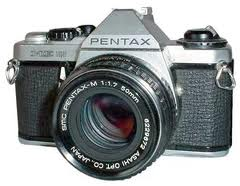 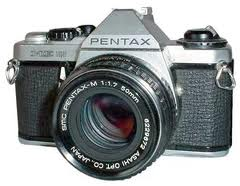 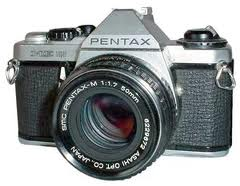 35mm Camera!
           How does a 35mm camera work?
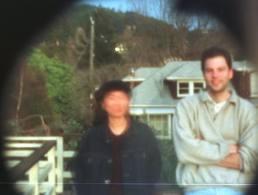 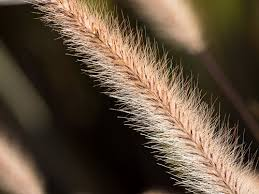 First ya have ta focus the dang thing……
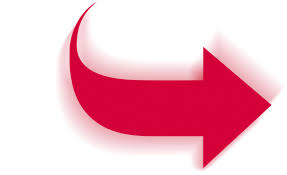 AdVanced ReCap…
How does a 35mm camera work?
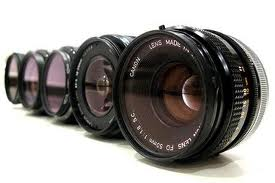 …then the lens…
…F stops, aperture…
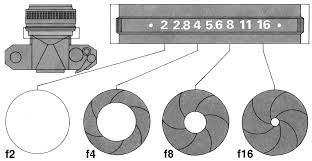 AdVanced ReCap…
How does a 35mm camera work?
…the shutter speed…
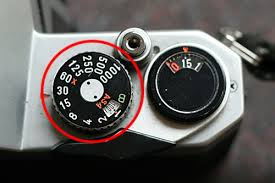 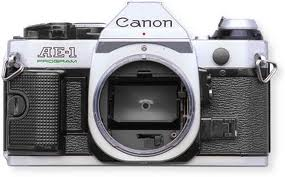 AdVanced ReCap…
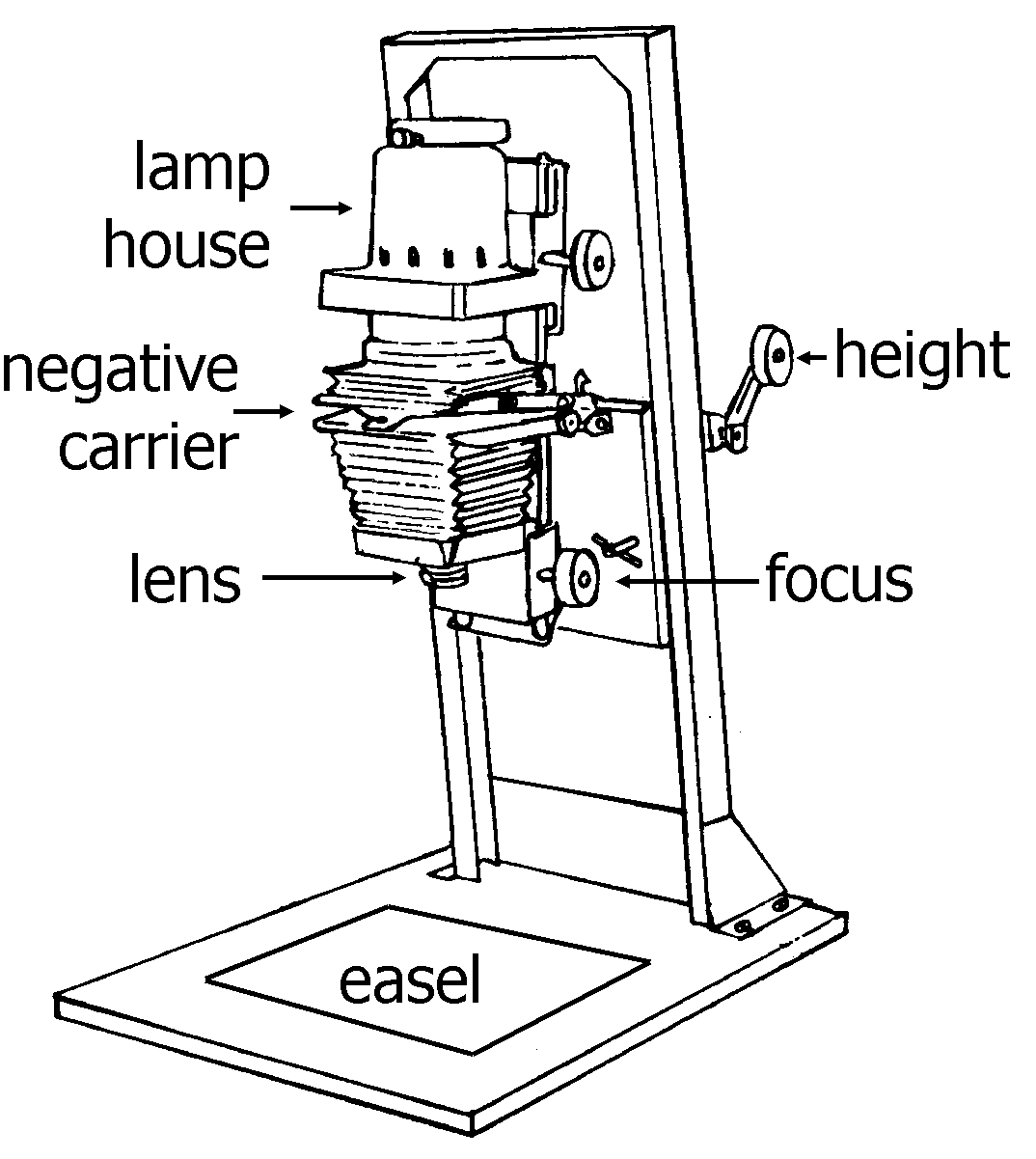 Hey! What’s that thing called again?
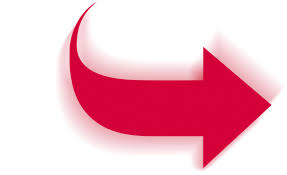 g
r
L
e
N
A
R
E
AdVanced ReCap…
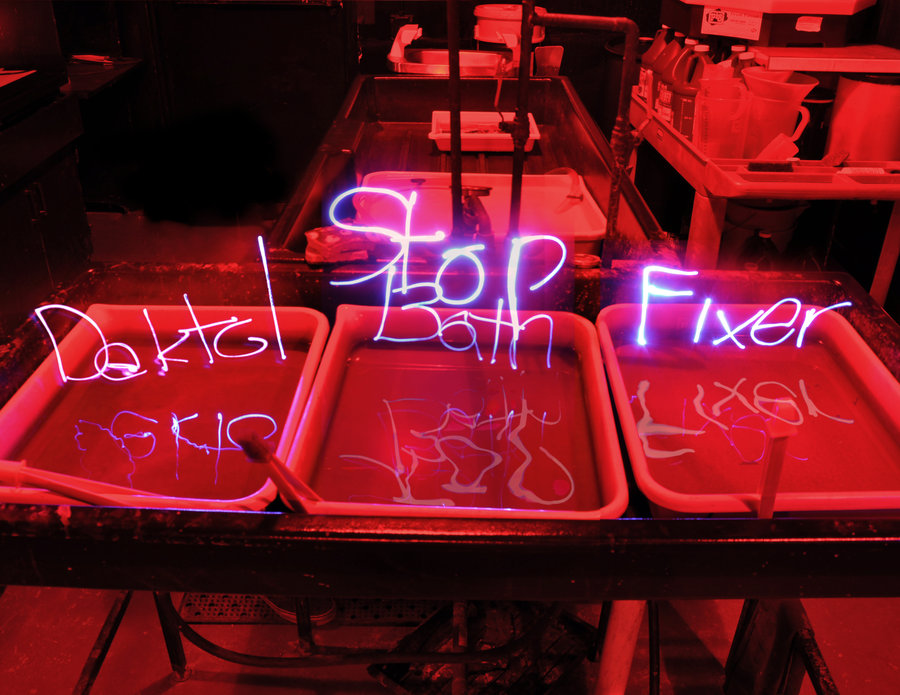 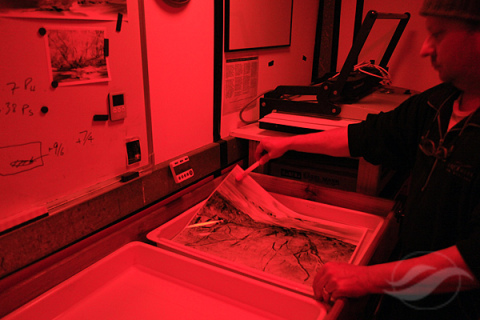 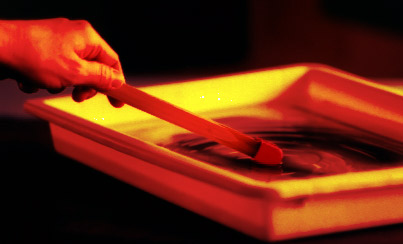 AdVanced ReCap…
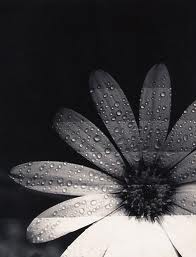 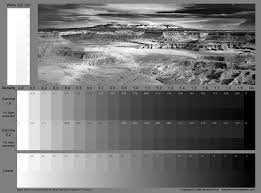 Test print!
AdVanced ReCap…
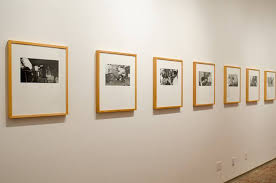 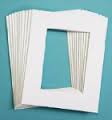 Matting...
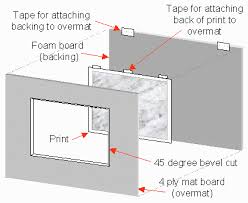 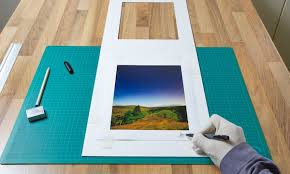 AdVanced ReCap…
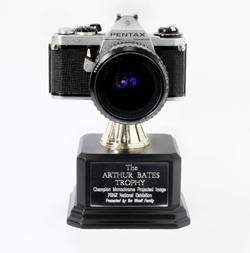 Awards?
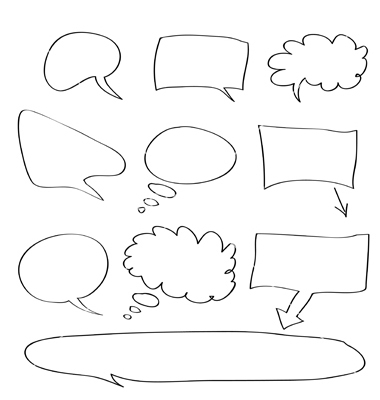 CHEEEEEEESE!
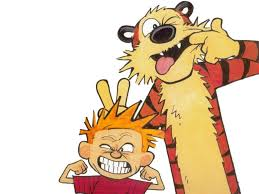